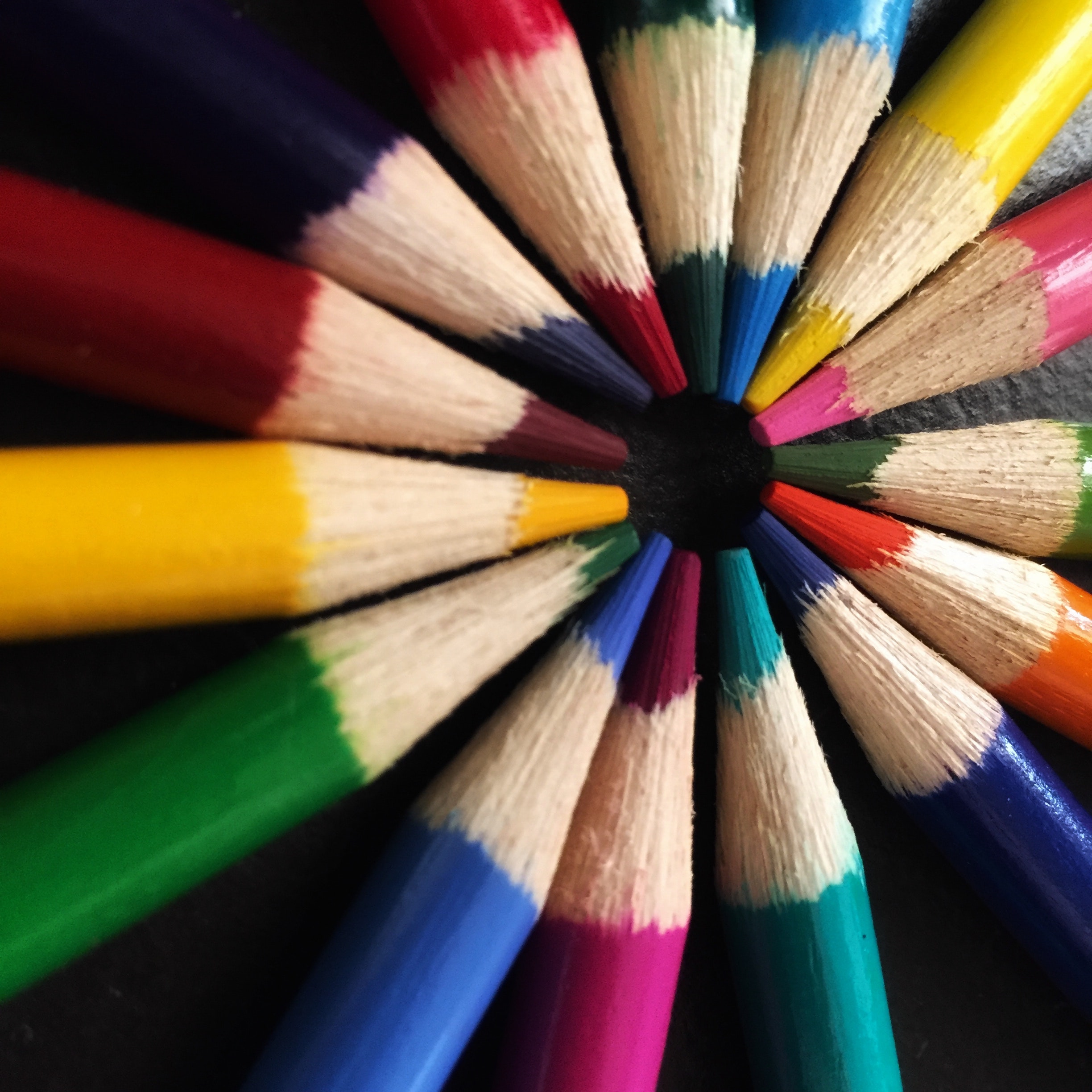 Die
 Farben
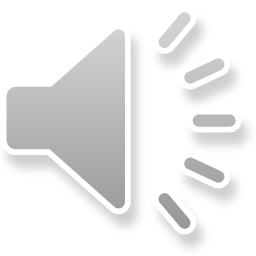 Rot
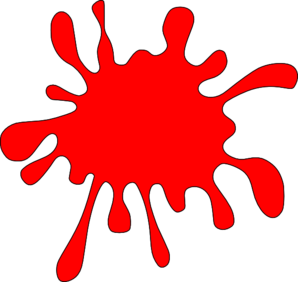 Gelb
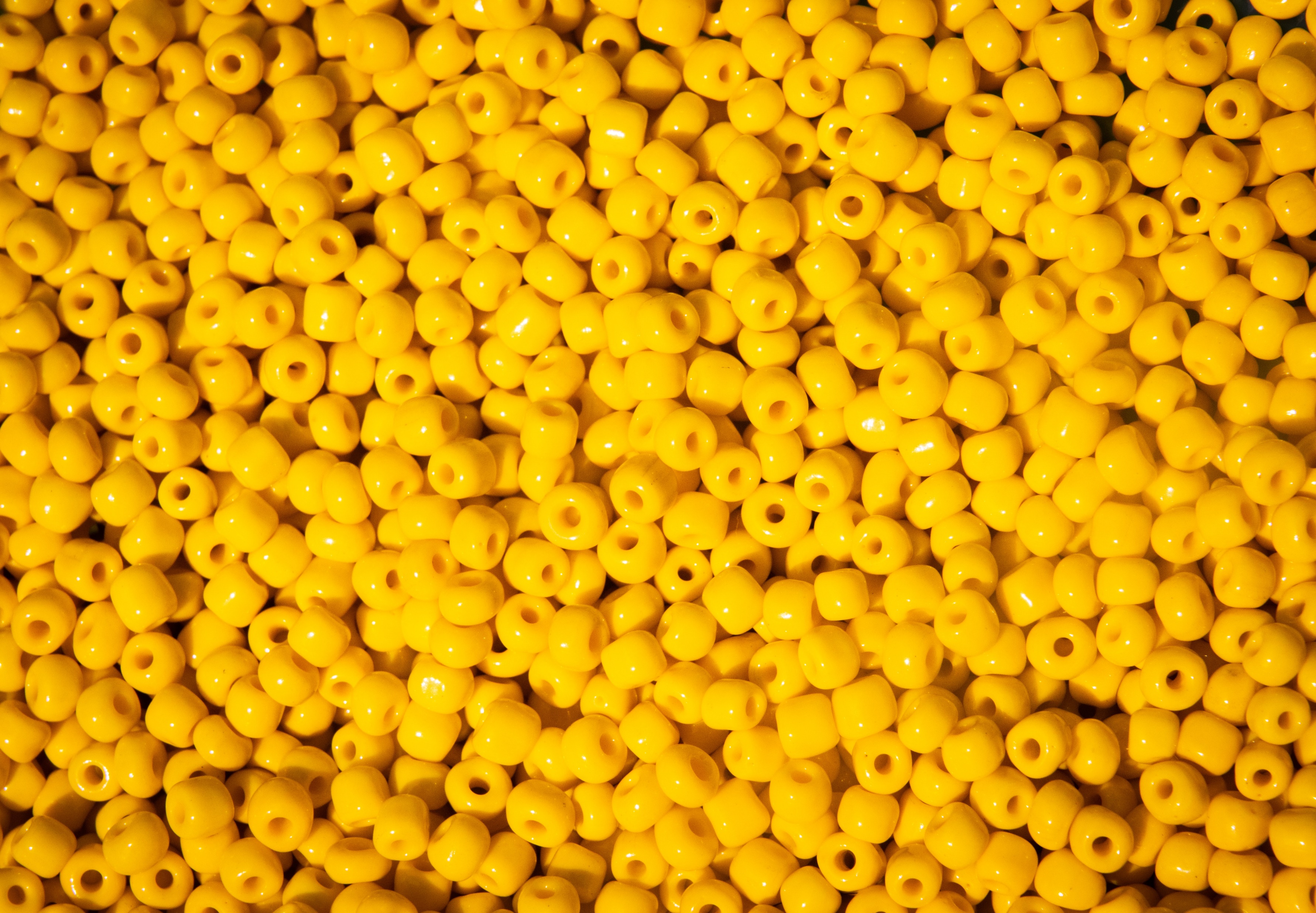 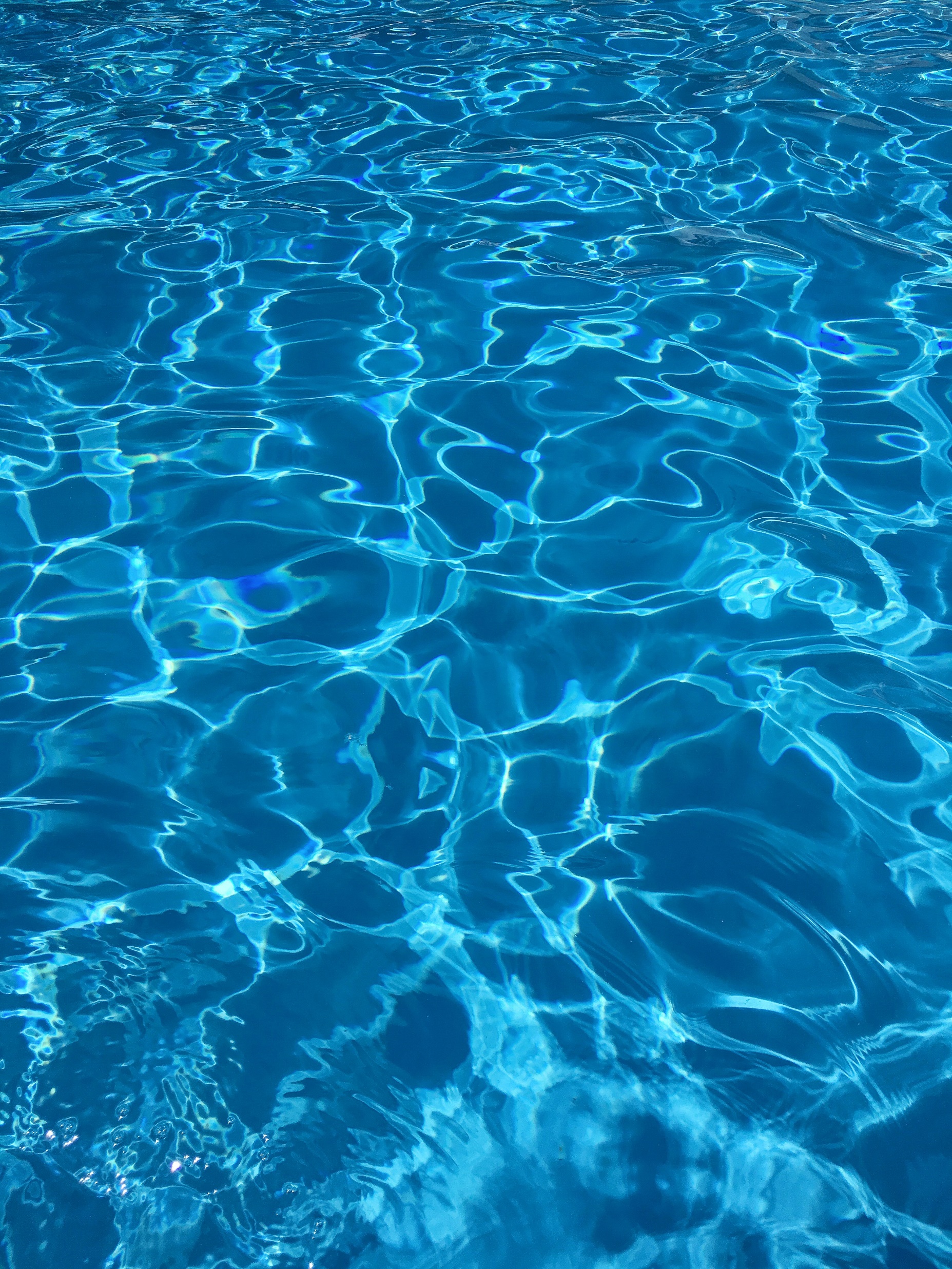 Blau
Grün
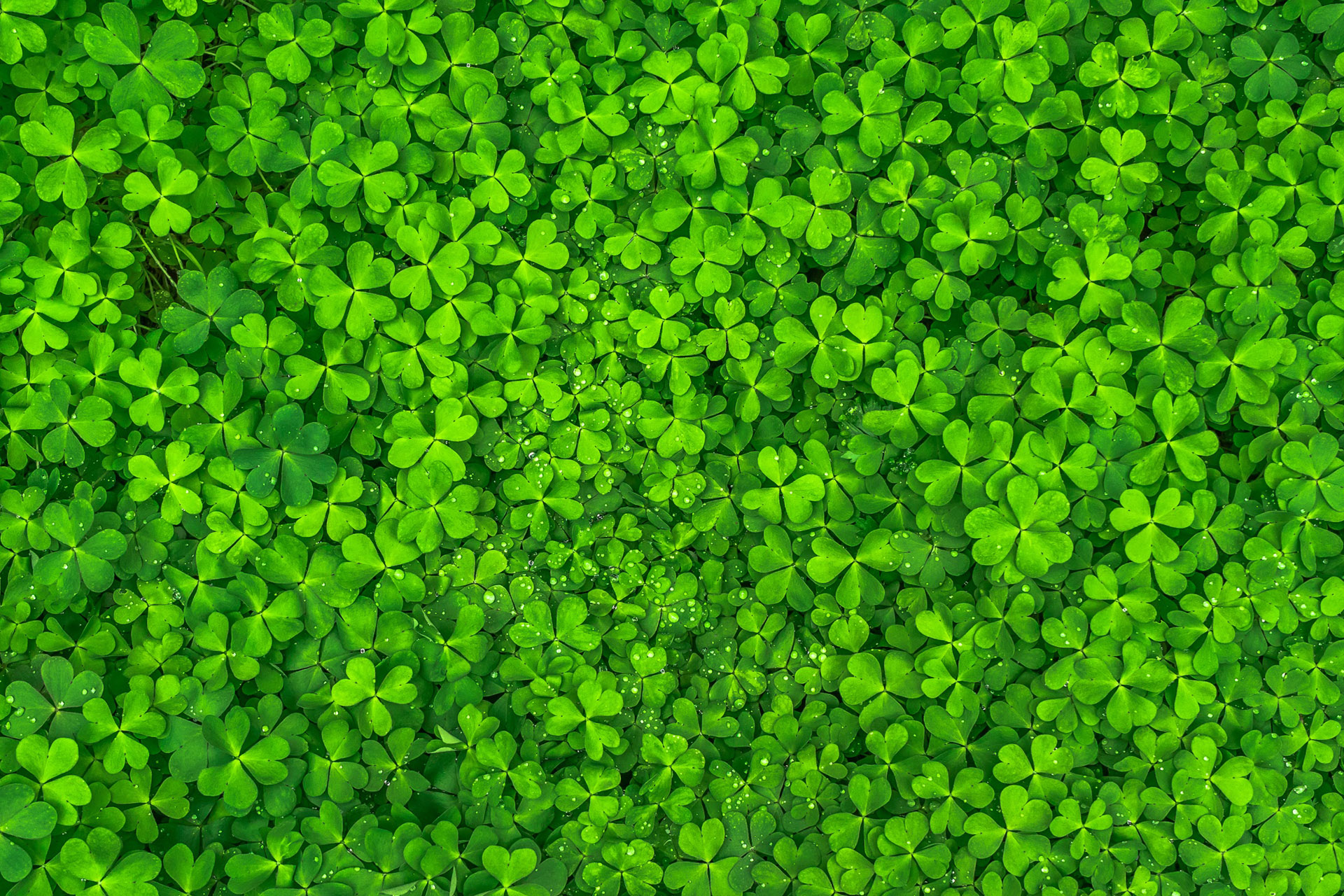 Lila
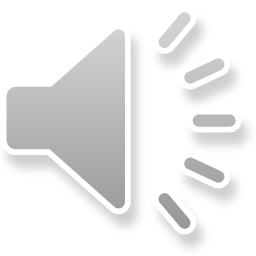 Orange
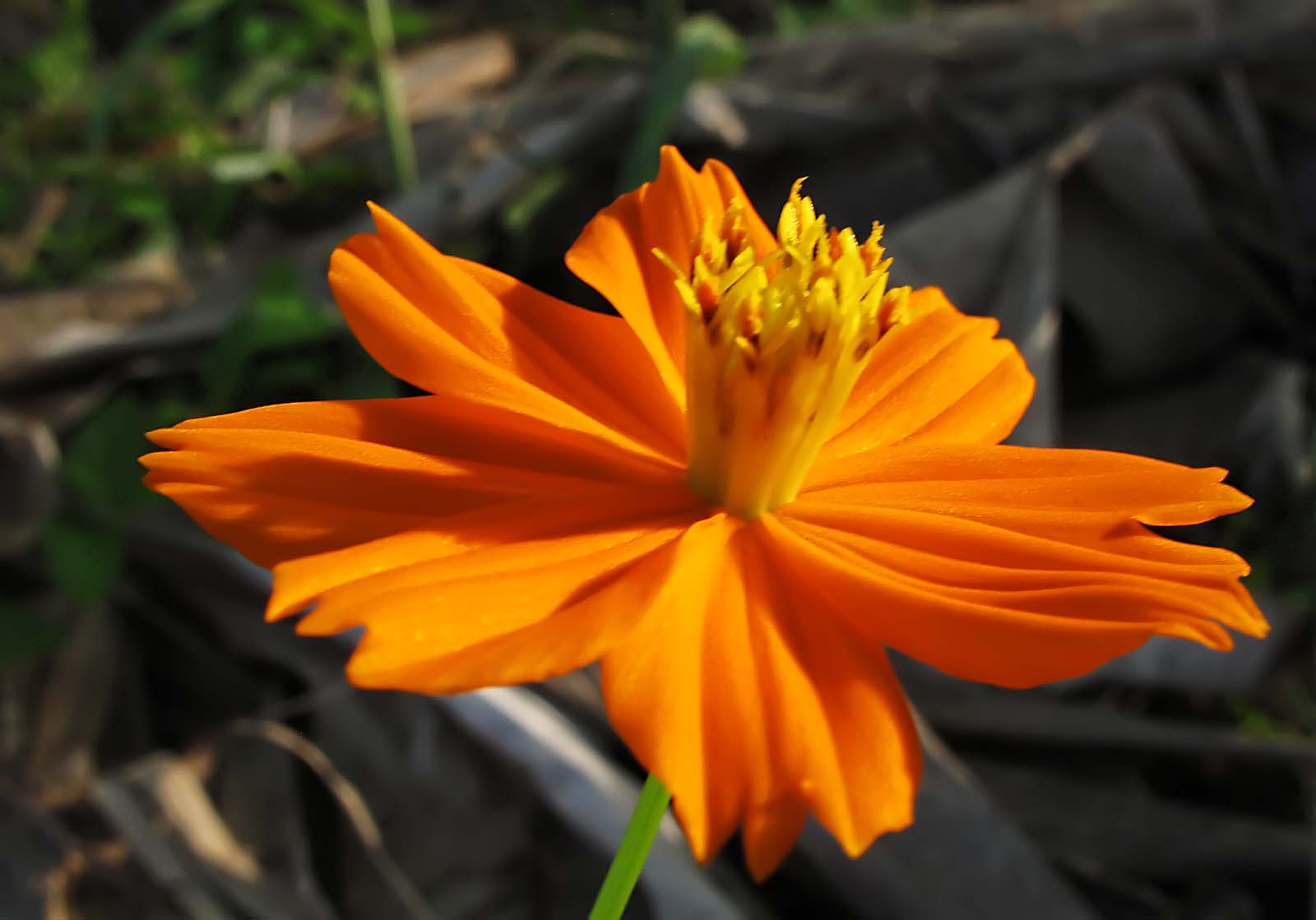 Weiß
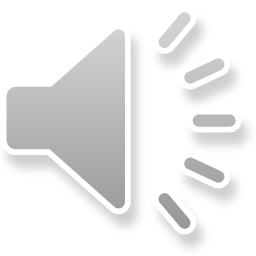 Schwarz
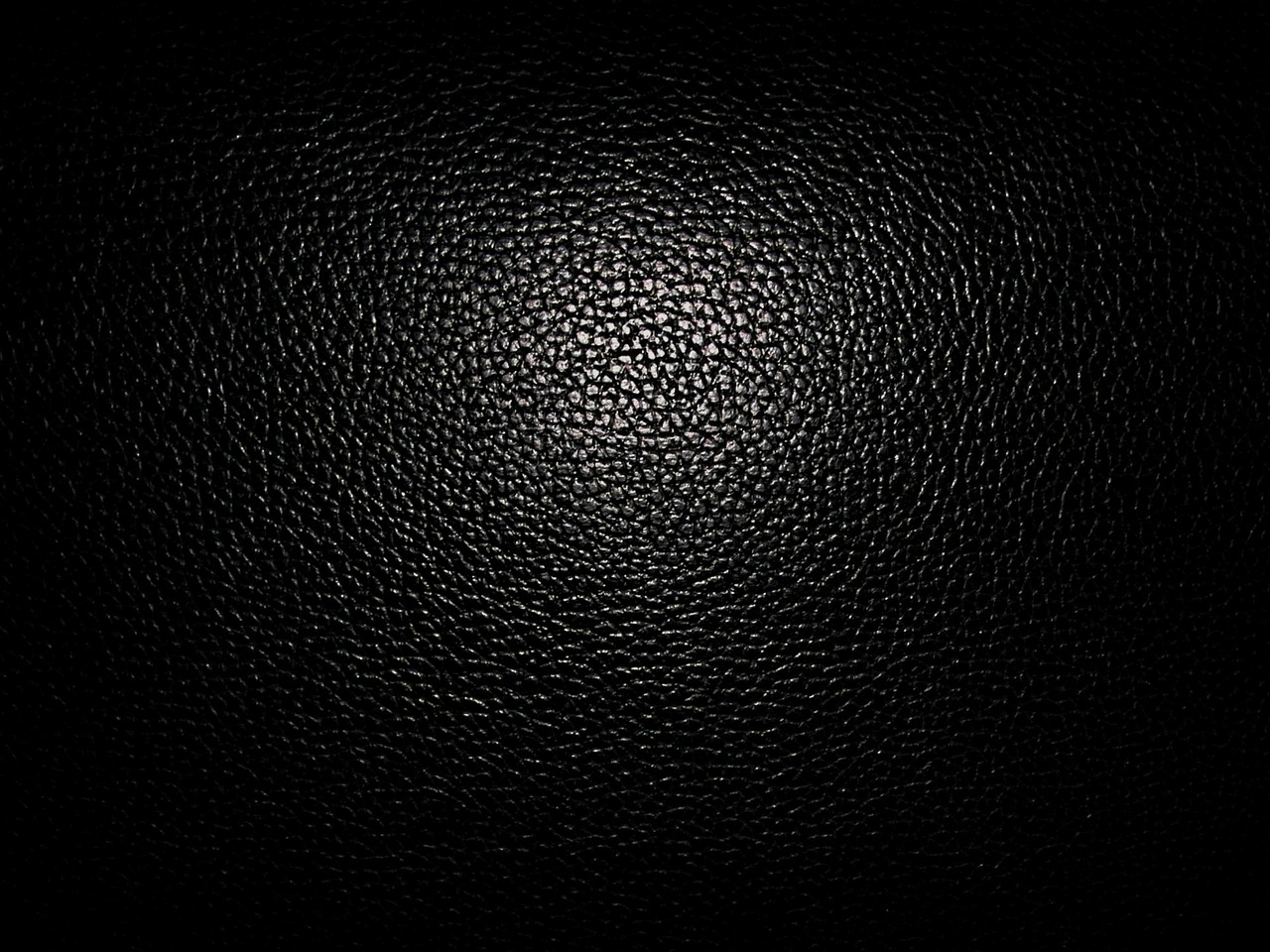 Grau
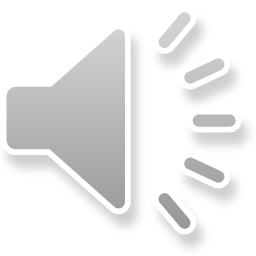